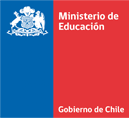 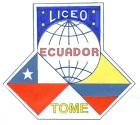 INFORME TÉCNICO DE EVALUACION  PROGRAMA DE INTEGRACION ESCOLAR 2019
Coordinación PIE
PROF. BRENDA REYES MENDEZ
Marzo 2020
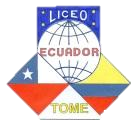 PROFESIONALES  DE  APOYO 2019
Coordinación PIE Marzo 2020
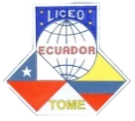 INDICADORES EJECUCIÓN DEL PROGRAMA DE INTEGRACIÓN
Coordinación PIE Marzo 2020
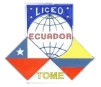 Coordinación PIE Marzo 2020
REEVALUACIÓN DE LAS NEET2019
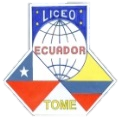 Coordinación PIE Marzo 2020
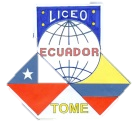 CAPACITACIONES
Capacitación TEA (Educadoras Diferenciales)
Capacitación en Wisc IV (Psicólogos)
Capacitación en metodología Kit matemático. (Coordinadoras PIE)
Coordinación PIE Marzo 2020
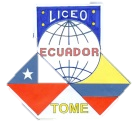 INCLUSIÓN EDUCATIVA EN LICEO ECUADOR
Proyecto Conciencia fonológica 
        
Sala de Estimulación sensorio motriz
       
Programa de apoyo psicopedagógico alumnos sin PIE.
Coordinación PIE Marzo 2020